ДЕПАРТАМЕНТ СВЯЗИ И ИНФОРМАТИЗАЦИИ 
МЭРИИ ГОРОДА НОВОСИБИРСКА
Информатизация органов местного самоуправления
Горнштейн Александр Анатольевич,начальник департамента информатизации и связи мэрии города Новосибирска
ДЕПАРТАМЕНТ СВЯЗИ И ИНФОРМАТИЗАЦИИ 
МЭРИИ ГОРОДА НОВОСИБИРСКА
Геоинформационные системы
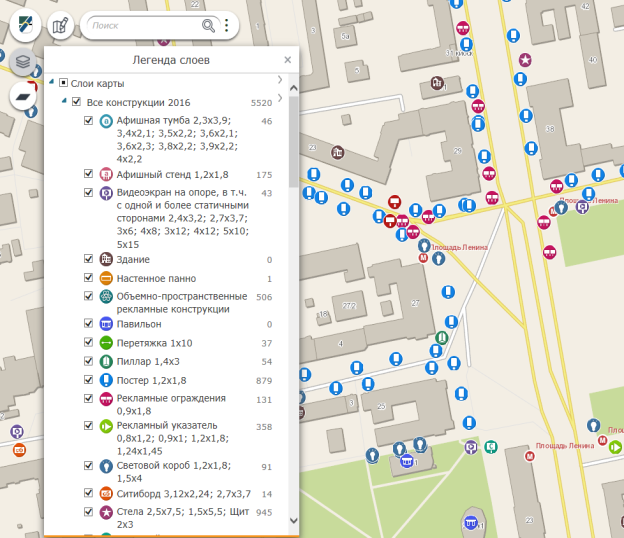 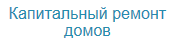 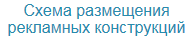 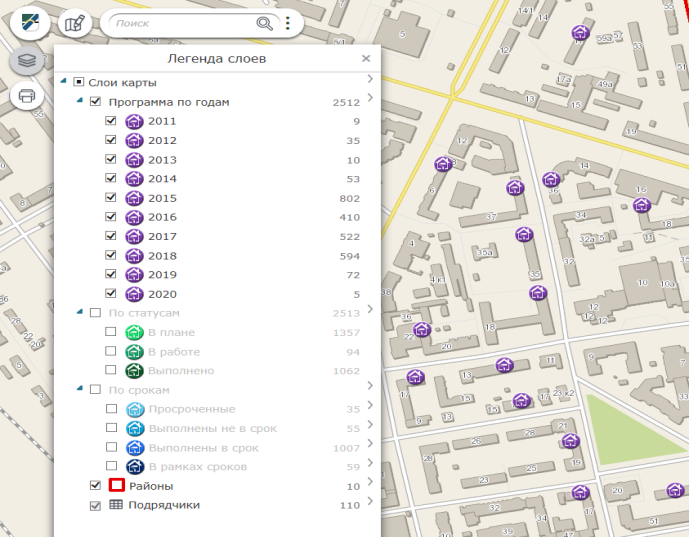 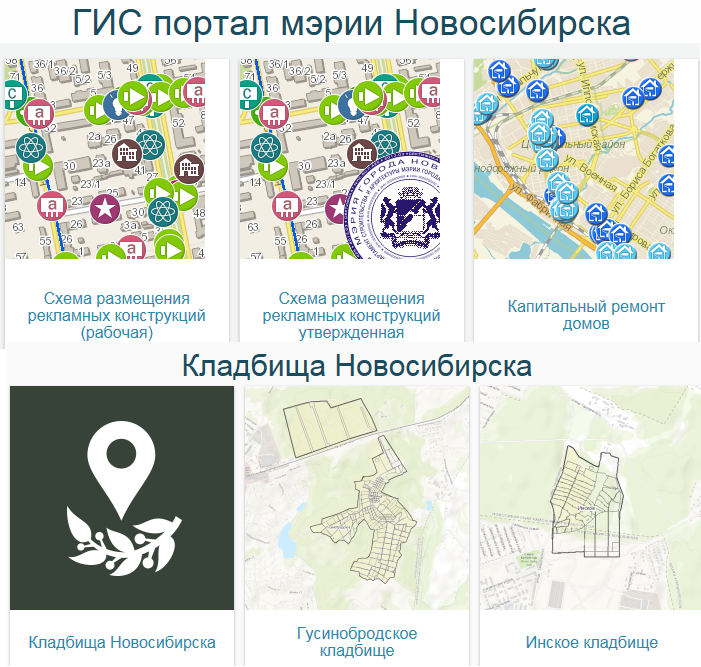 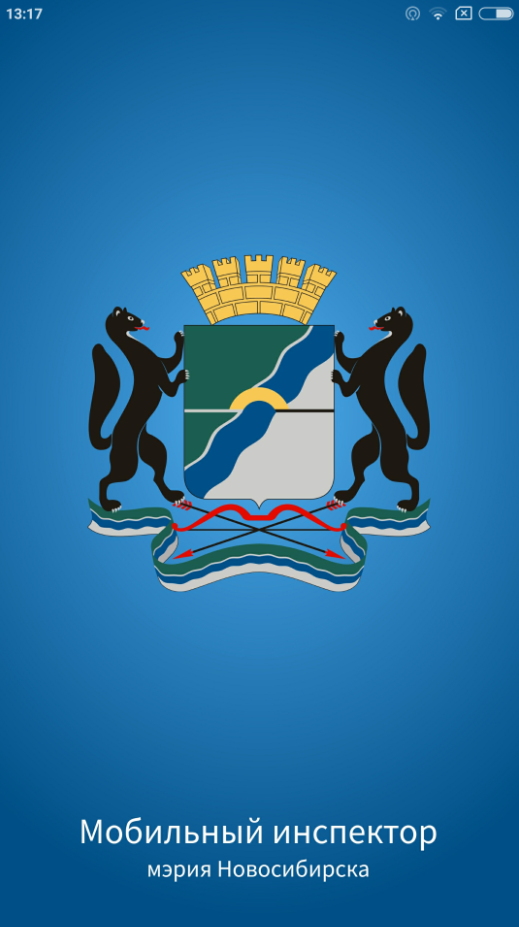 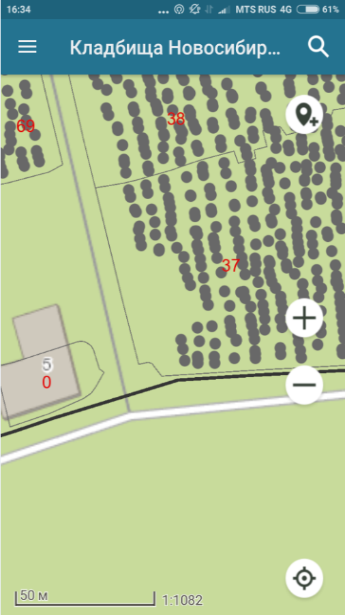 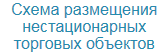 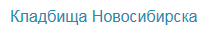 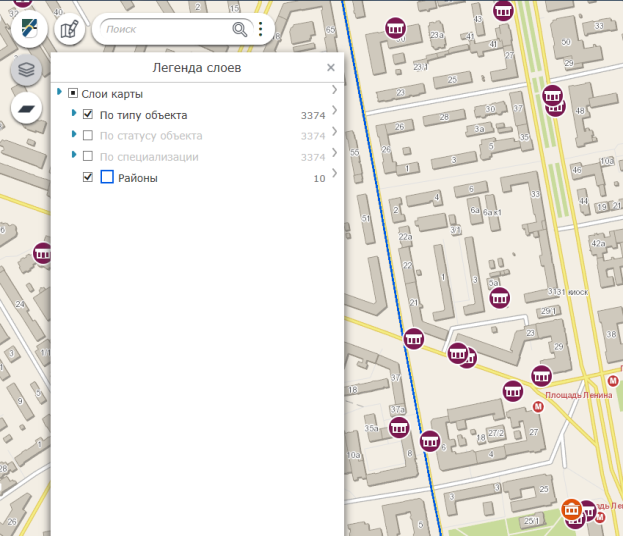 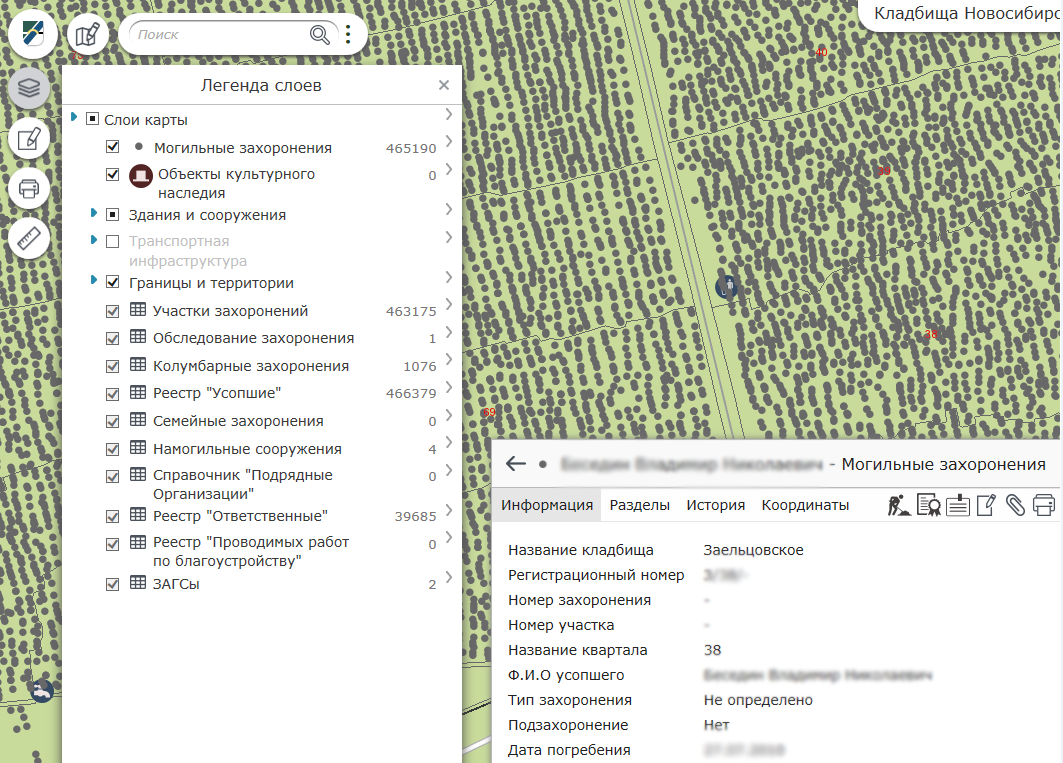 ДЕПАРТАМЕНТ СВЯЗИ И ИНФОРМАТИЗАЦИИ 
МЭРИИ ГОРОДА НОВОСИБИРСКА
Импортозамещение: победы и казусы
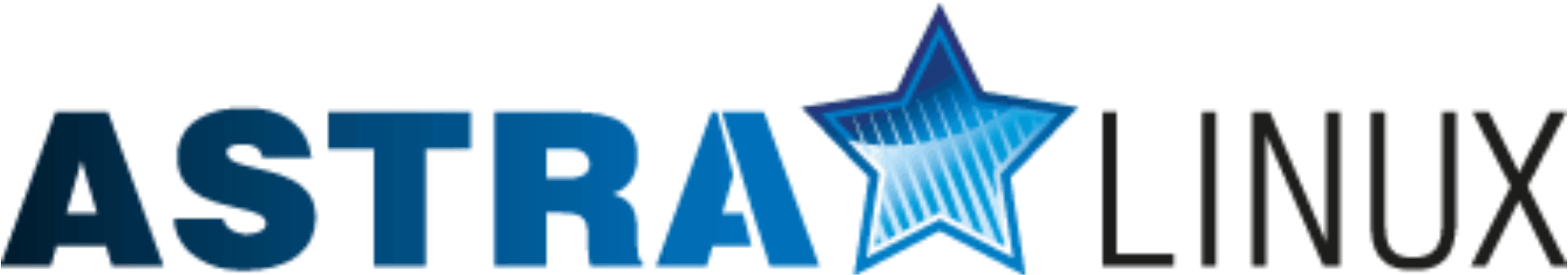 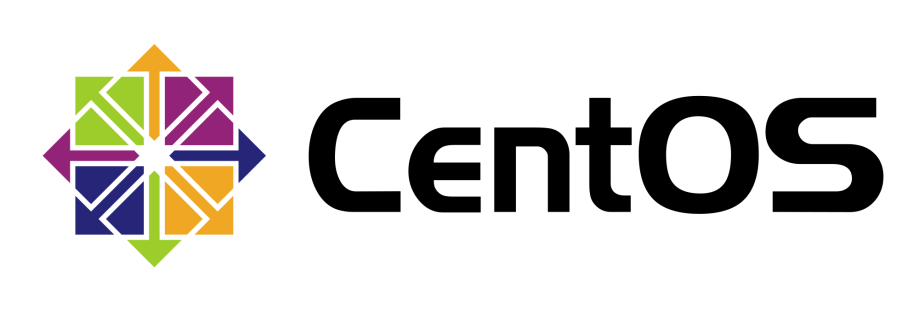 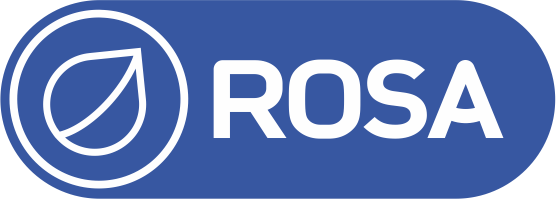 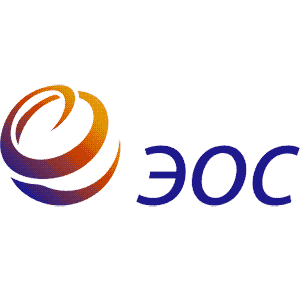 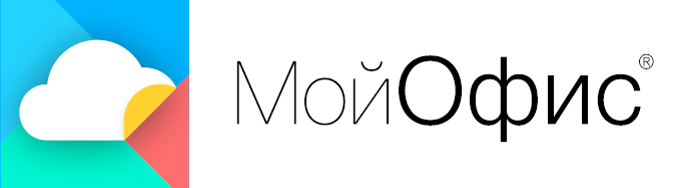 ДЕПАРТАМЕНТ СВЯЗИ И ИНФОРМАТИЗАЦИИ 
МЭРИИ ГОРОДА НОВОСИБИРСКА
Оборудование в условияхограниченного финансирования
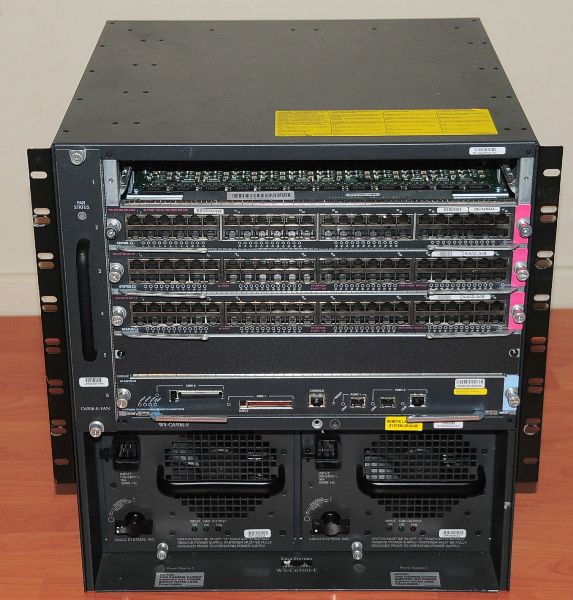 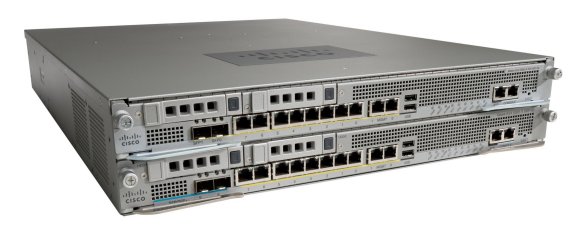 ДЕПАРТАМЕНТ СВЯЗИ И ИНФОРМАТИЗАЦИИ 
МЭРИИ ГОРОДА НОВОСИБИРСКА
Система мониторинга пользователей
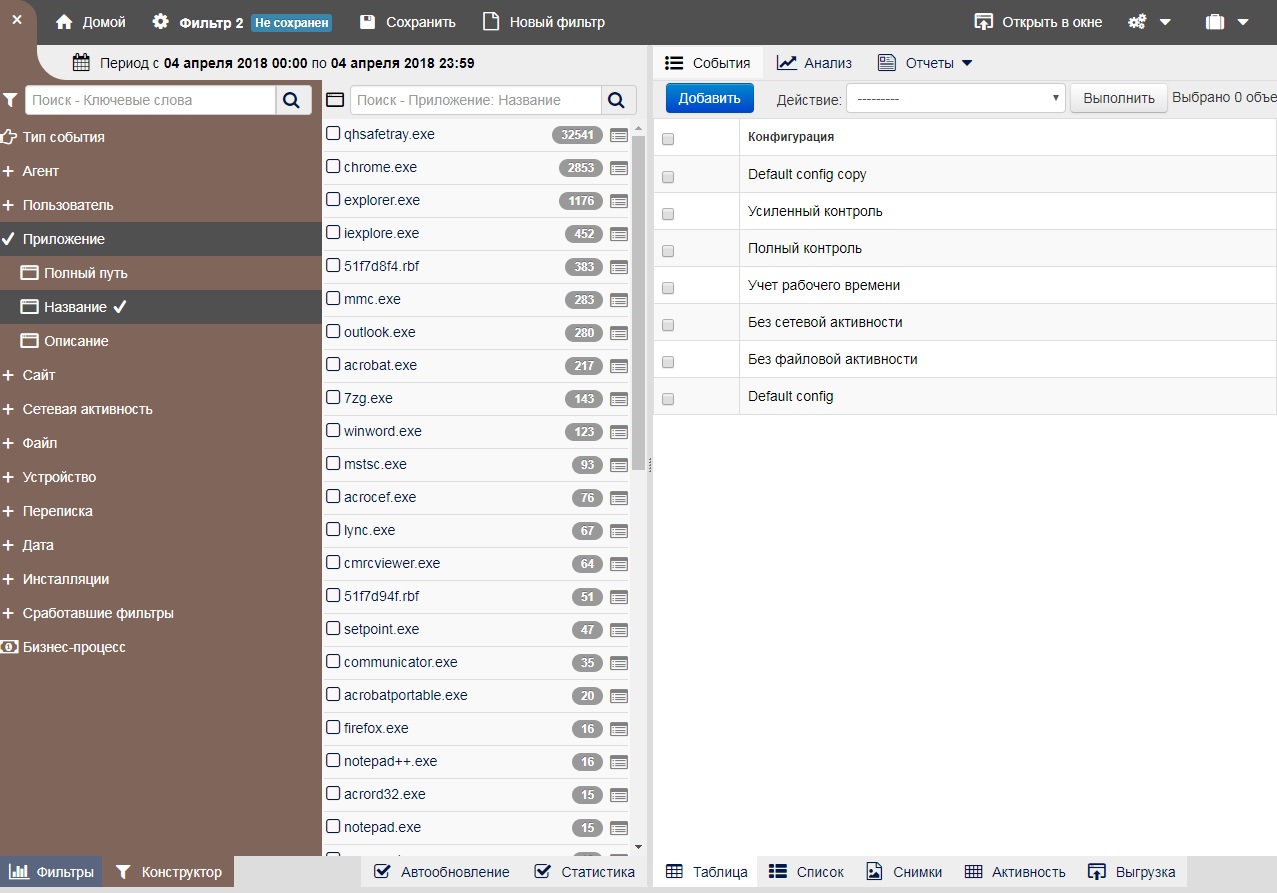 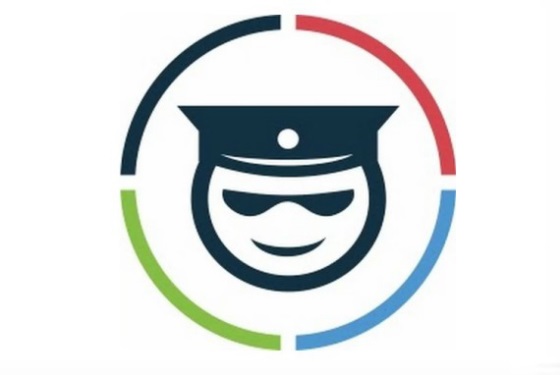 ДЕПАРТАМЕНТ СВЯЗИ И ИНФОРМАТИЗАЦИИ 
МЭРИИ ГОРОДА НОВОСИБИРСКА
Планы
Управление административными штрафами
Тонкие клиенты
Телефонизация
ДЕПАРТАМЕНТ СВЯЗИ И ИНФОРМАТИЗАЦИИ 
МЭРИИ ГОРОДА НОВОСИБИРСКА
Спасибо за внимание!